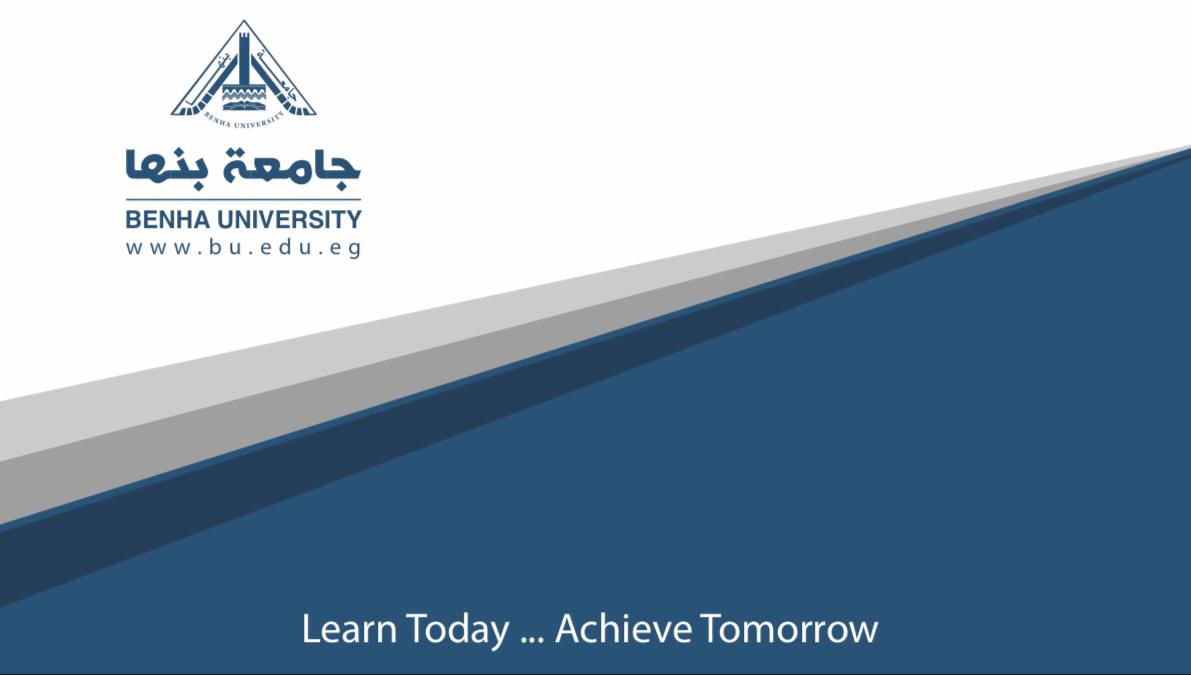 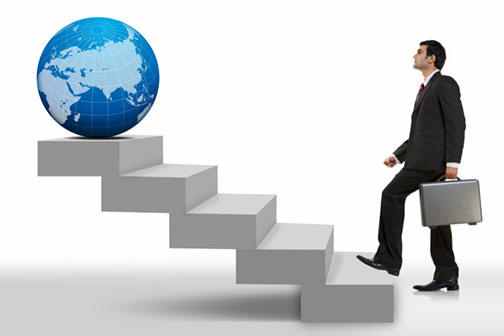 الميتافيزيقا (5)
اعداد
الأستاذ الدكتور
عبدالقادر البحراوي
مدخل الى الميتافيزيقا
3
الميتافيزيقا عند ابن سينا
يبحث ابن سينا في الفصلين الافتتاحيين من )إلهيات الشفاء( حول المسألة التي تقول: ما هو موضوع ما بعدالطبيعة؟ يرتكز الفصل الأول على فكرة أن فريقاً من الفلاسفةوالباحثين أخطأوا بخصوص موضوع ما بعد الطبيعة، وجعلوابعض أفكارها ومسائلها في محلّ موضوعها. من هنا كان الفصل الأول ذا منحى سلبي، وبهذا اختار ابن سينا عنوان هذا الفصل بالشكل التالي: «في ابتداء طلب موضوع الفلسفةالأولى لتتبيّ إنيّته في العلوم ». وللفصل الثاني منحى إيجابي يحاول فيه ابن سينا أن يقول بمنتهى الوضوح ما هو موضوع ما بعد الطبيعة. لذلك نراه يختار عنوان الفصل كما يلي: «في تحصيل موضوع هذا العلم.»
4
الشيء الأول الذي يقوله في الفصل الأول حول ما بعد الطبيعة هو أنهم قالوا إن هذا العلم، والذي يسمّى أيضاً العلم الإلهي، هو من أقسام العلم النظري، ويُبحثُ فيه في أمور هي من حيث الوجود والحدّ منفصلة عن المادة. وقالوا أيضاً إن العلم الإلهي علم يبحث فيه عن الأسباب الأولية للوجود  الطبيعي والرياضي وملحقاتهما، وعن مُسبِّب الأسباب ومبدأ المبادئ وهو الإله )تعالى جَدُّه( )ص 4. ثم يقول إنهم يقولون إن الفلسفة الأولى، والتي يسمونها في الوقت نفسه الفلسفة الحقيقية، موجودة، وهذه الفلسفة الأولى هي التي تثبت وتصحح مبادئ العلوم الأخرى، وهذه الفلسفة هي الحكمة الحقيقية. ثم يعرّف الحكمة على ثلاثة أنحاء:
1  الحكمة هي أفضلُ علمٍ بأفضلِ معلومٍ.
2  الحكمة هي أصحُّ المعارف وأكثرها يقينيةً.
3  الحكمة عبارة عن العلم بالأسباب الأولية لكل شيءالكل(.
5
هل تتعلق هذه التعاريف الثلاثة بعلم واحد أم بعلوم مختلفة يسمى كل واحد منها حكمةً؟ يتابع ابن سينا بحثه بالقول إن ما بعد الطبيعة هي نفسها الفلسفة الأولى والحكمة المطلقة، والصور الثلاث أعلاه هي في الحقيقة صفاتٌ لعلمٍ واحد هو ما بعد الطبيعة ).
ثم يتناول ابن سينا الموضوع القائل إنه بخلاف تصور البعض، لا يجوز أن يكون وجود الله )تعالى جده( موضوع لما بعد الطبيعة. ويستدل في هذا الشأن بما يلي: كما أثبتنا في كتاب البرهان بالتفصيل فإن وجود موضوع كل علم يُعَدُّ أمراً مفروغاً منه في ذلك العلم، فذلك العلم لا يدرس إلّ أحوال ذلك الموضوعولا يمكن اعتبار وجود الله مفروغاً منه في ما بعد الطبيعة، لأن ذلك من مسائل ما بعد الطبيعة ومطلوباتها.فبغير ذلك لن يخرج الوضعُ عن حالين:
1  إما أن يكون وجودُهُ أكيداً راسخاً مفروغاً منه في هذا العلم )ما بعد الطبيعة( ومطلوباً في علم آخر، أو:
2  أن يكون مفروغاً منه في هذا العلم وفي الوقت ذاته غير مطلوب في أيّ علم آخر.
6
وواضح أن كلا هذين الوجهين باطل، إذ لا يجوز أن يكون وجوده )تعالى جده( مطلوباً في علم آخر، فما عدا علم الأخلاق وعلم السياسة، وعلم الطبيعيات، وعلم الرياضيات،وعلم المنطق، لا يوجد علم حِكمي آخر، والحال أن أيّ واحد من هذه العلوم الحِكمية لا تناقش إثبات الإله )تعالى جده(بل إن هذه العملية غير جائزة أساسا،ً بمعنى أن أيَّ علم من العلوم لا يُثبِت وجودَه، وليس هذا وحسب بل إن إثبات وجودِه في العلوم الأخرى غير جائز، لأن مسائل كل علم عبارة عن إثبات العرض الذاتي لموضوع العلم، والعرض الذاتي هو مايلحق بالموضوع إما بسبب ذات الموضع نفسه أو بسبب أمر مساوٍ للموضوع. ومن جهة أخرى فإن موضوع مسألة العلم إما عينُ موضوع العلم، أو نوعٌ منه، أو عرضٌ ذاتي له، أو عرضٌ ذاتيّ لنوعٍ منه، وما يقوِّم العلم بحسب الماهيةِ أو بحسب وجودِ موضوعِ العلم، لا يجوز أن يكون مطلوباً في ذلك العلم. وعليه، لا يتسنى لأي علم، ما عدا الميتافيزيقا، أن يبحث في مبدأ كل الموجودات. وإذن، لا يمكن لوجود الله تعالى أن يكون مفروغاً منه في ما بعد الطبيعة، وأن يكون مطلوباً في علم غير ما بعد الطبيعة، وأن يصار إلى إثباته هناك.
7
والشق الثاني باطل أيضاً، أي إن من الباطل كذلك أن يكونوجوده تعالى مفروغاً منه في ما بعد الطبيعة ويكون مطلوباً في علم غير ما بعد الطبيعة، لأن وجوده في هذه الحالة لن يكون مطلوباً أساساً في أيّ علم، وإذا كان الأمر كذلك فلن يخرج وضعه عن حالين:
1  إما أن يكون بيّناً بذاته.
2  وإما أن نيأس من تبيينه النظري.
8
الشق الأول ليس بصحيح، أي إنه ليس بيّناً بذاته لأننا يجب أن نسوق الدليل لإثبات وجوده تعالى. والشق الثاني غير صحيح أيضاً، بمعنى أننا لسنا يائسين من تبيينه النظري لأننا نمتلك الدليل على وجوده. أضف إلى ذلك أنه كيف يمكن لليائس من بيان وجود الله تعالى أن يؤمن بوجوده؟
هذا السؤال يطرحه الشيخ الرئيس ابن سينا، والذين يقصدهم بسؤاله هذا هم الذين يَعتبِون، واهمين، وجودَ الله
بَدَهياً، أو يجرون مجرى كانط في استنباط وجود الله بطريقة شعورية من قبيل استنباطه أو بتعبير أدق الشعور به عن طريق الشعور بالواجب )الوظيفة( وما إلى ذلك. مثل هؤلاء النفر يكرّسون في الواقع أسس الإلحاد الحديث، ويدعون الإنسان إلى شيء لا يستطيعون البرهنة على وجوده! لا ريب في أن مثل هذه البداهات المزعومة أو المشاعر الأخلاقية إذا وجدت لها أنصاراً وأتباعاً فإنها سوف تُقبَلُ في مجالات غير معرفية، والقبول غير المعرفي وغير العقلاني قبولٌ عملاني مؤقت، فإذا زالت أرضيات ذلك القبول غير العقلاني في موضع ما، زال القبول أيضاً.
9
على كل حال، النقطة التي يشدد عليها ابن سينا، فضلاً عن الفكرة أعلاه، هي أن وجود الله لا يمكنه إطلاقاً أن يكون موضوعاً لما بعد الطبيعة. وبغير ذلك فإن وجوده إما أن يكون بديهياً أو أن يعتبر تبيينُهُ النظري غير ممكن. سارت الفلسفة الغربية في عهديها الحديث والمعاصر في كلا الطريقين بشكل مستعار، وأنصار الفلسفة الغربية المسلمون، والذين لا يرغبون في التدبر في الفلسفة الإسلامية لأسباب عدة، يسيرون هم أيضاً في هذا الطريق أحياناً وفي ذاك الطريق أحياناً أخرى. إذن، ما بعد الطبيعة وحدها هي التي تتحلى بأهلية النقاش حول وجود الله، وعليه لا يعود من الجائز أن يكون وجودُه موضوعاً لما بعد الطبيعة، لأنه ليس ثمة علمٌ يُثبِتُ موضوعَه. والآن، إذا لم يكن وجود الله موضوعاً لما بعد الطبيعة فقد يقال إن موضوع ما بعد الطبيعة هو الأسباب القصوى للموجودات. إذا قالوا هذا يردّ عليهم ابن سينا بالقول إن النظر في الأسباب ممكن على أربعة أشكال:
1  النظر في الأسباب من حيث كونها موجودات.
2  النظر في الأسباب من حيث إنها أسباب مطلقة.
3  النظر فيها من حيث أن كل واحد من الأسباب الأربعة تختص به، أي من حيث أن هذا فاعلٌ وذاك قابلٌ، والآخر شيء آخر.
4  النظر فيها من حيث أنها مجموعة تستحصل من كل
تلك الأسباب الأربعة.
10
ويدحض ابن سينا الشكل الثاني والثالث والرابع من بين هذه الأشكال الأربعة، ويوافق الشكل الأول بتفسيره الخاص الذي يعرضه له.
الشكل الثاني باطل، أي لا يمكن لموضوع ما بعد الطبيعة أن يكون النظرَ في الأسباب المطلقة حتى يبحث هذا العلمُ في أمور تلحق بالأسباب من حيث هي أسباب مطلقة. يتجلى بطلان هذا الوجه عن طريقين: الأول هو أن بعض المعاني التي تبحثها ما بعد الطبيعة ليست من الأعراض التي تختص بالأسباب من حيث هي أسباب، وذلك من قبيل بحوث الكلي والجزئي، والقوة والفعل، والإمكان والوجوب. مثل هذه المعاني يجب أن تدرس في ما بعد الطبيعة، أولاً لأنها في حد ذاتها بالنحو الذي يعتبرُ البحثُ فيها ضرورياً، وثانياً لأنها ليست من الأعراض الخاصة بالعلوم الطبيعية أو الرياضية، ولا من الأعراض الخاصة بالعلوم العملية، لذلك فلا مندوحة من أن يكون البحث فيها من اختصاص العلوم النظرية التي تسمّى ما بعد الطبيعة أو العلم الإلهي.
11